Hercules 009 Landfill Superfund Site
Scott Martin
Presentation Overview
Site History
Site Cleanup
Reuse Planning
Reuse Outcomes
Lessons Learned
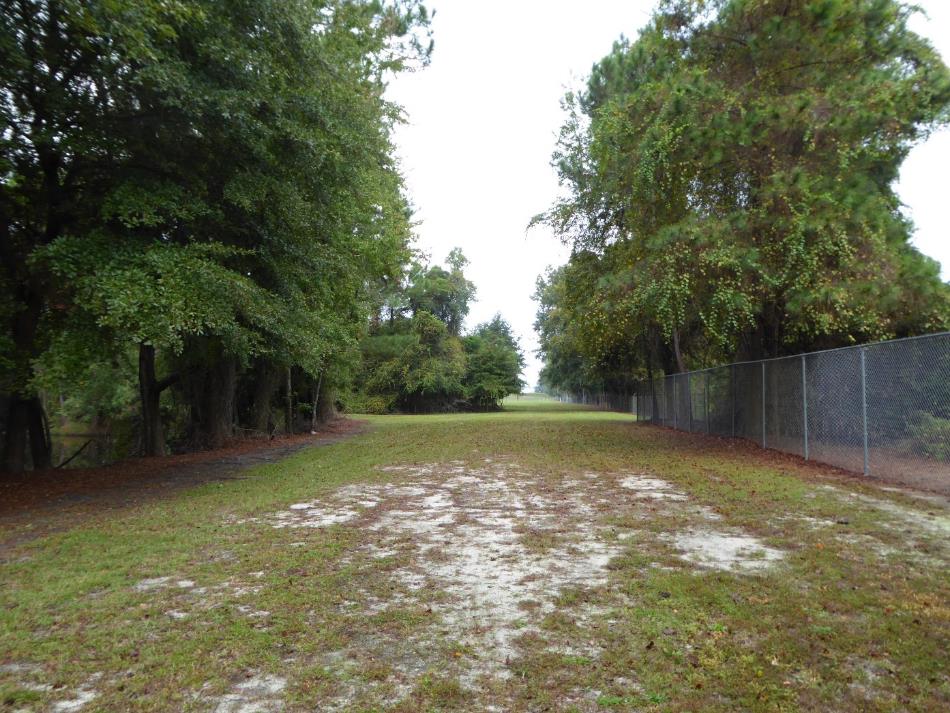 2
Site History
3
Site History
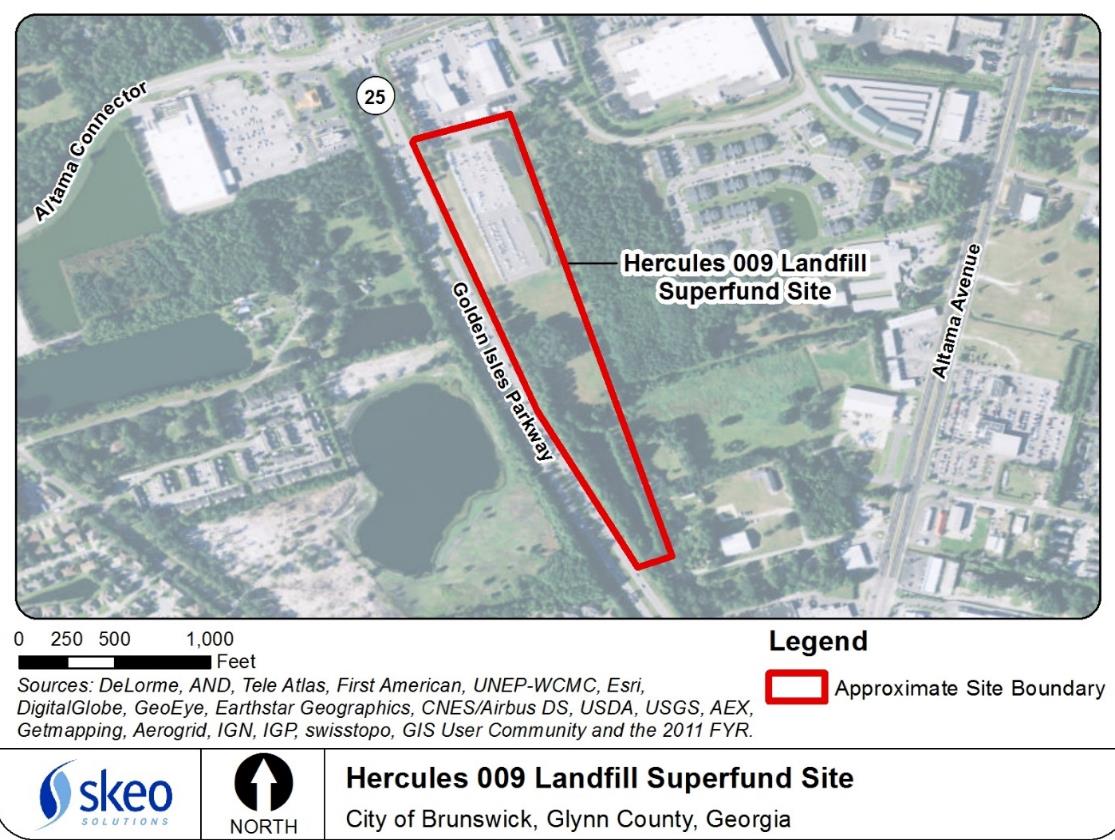 4
Site Cleanup
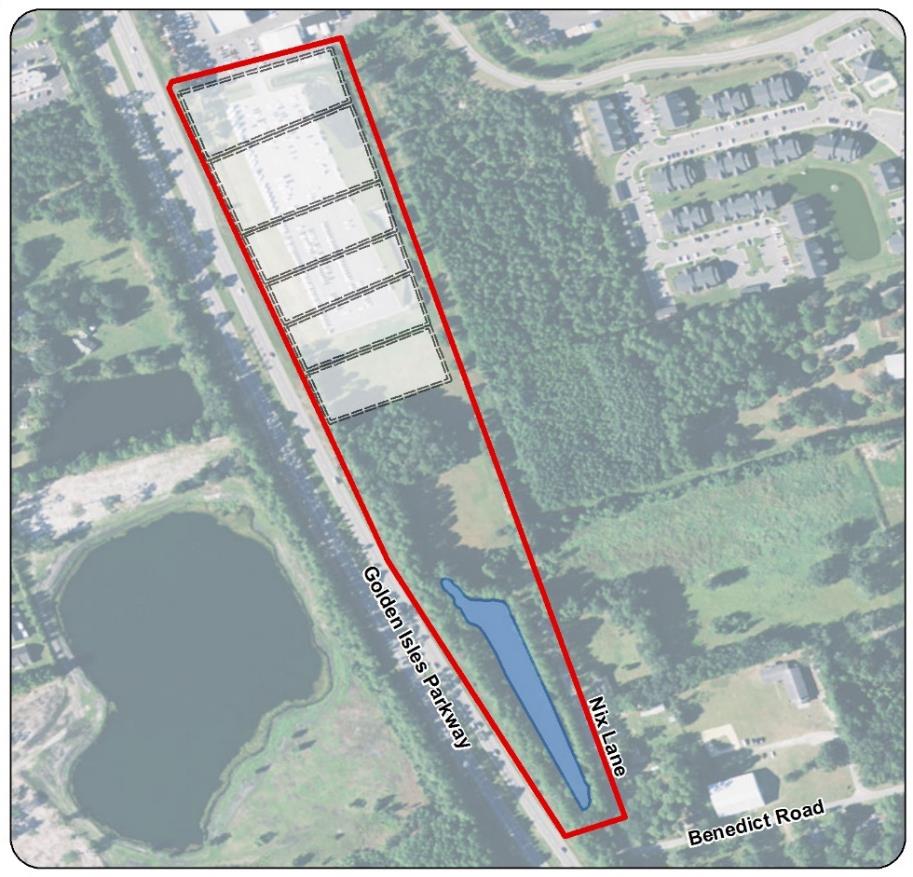 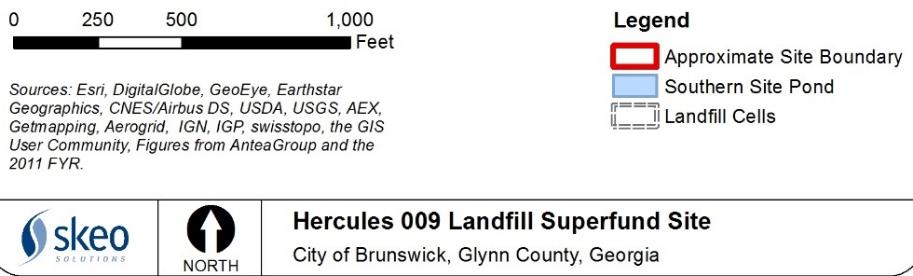 5
Site Cleanup
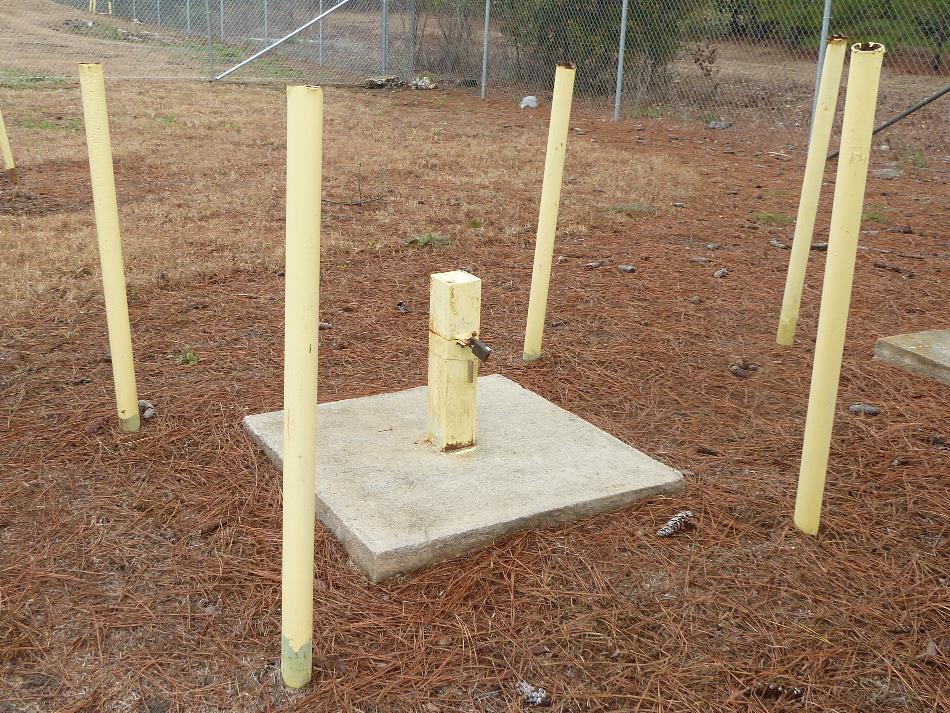 6
Site Reuse Planning
Modifying the cap for reuse
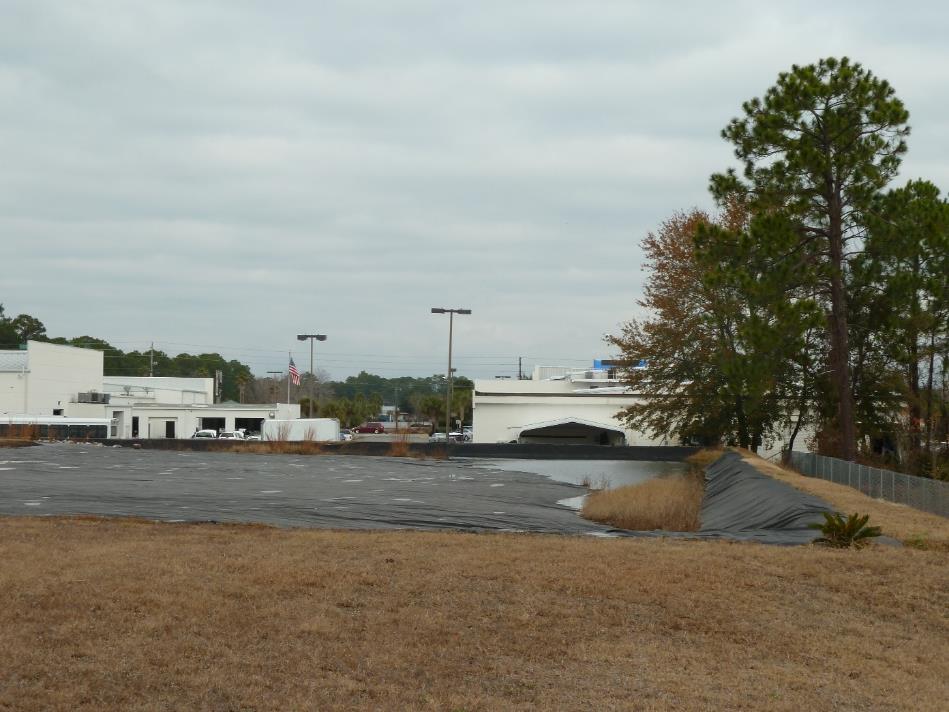 7
Reuse Outcomes
Southern Site Pond
Partnerships
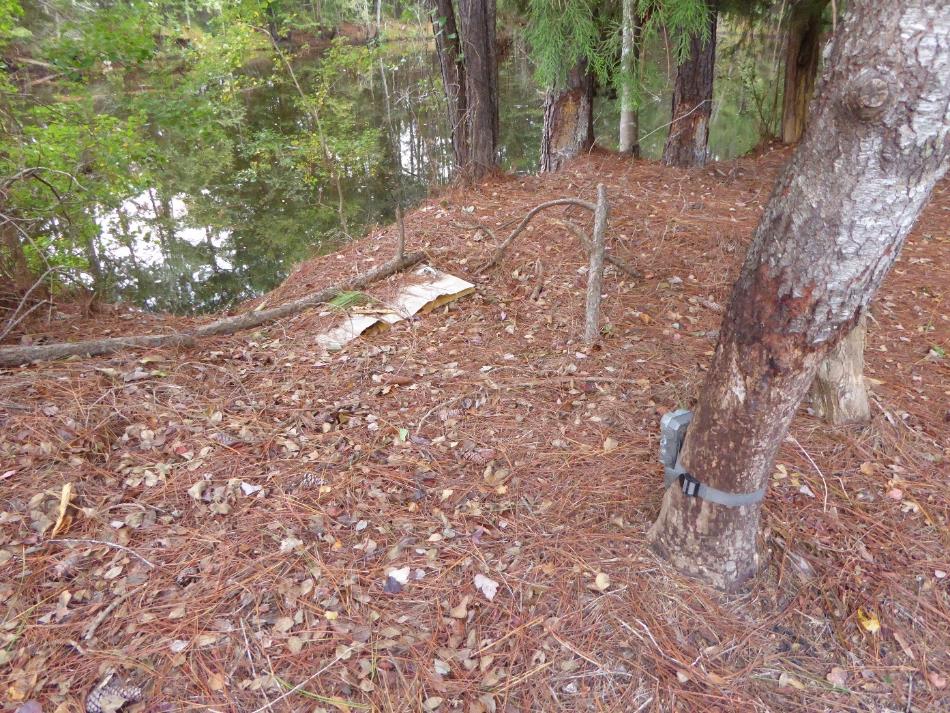 8
Reuse Outcomes
9
Reuse Outcomes
10
Reuse Outcomes
11
Reuse Outcomes
12
Lessons Learned
Work with stakeholders to consider reuse early in the cleanup process
Reuse can enhance the remedy
Never too late for reuse
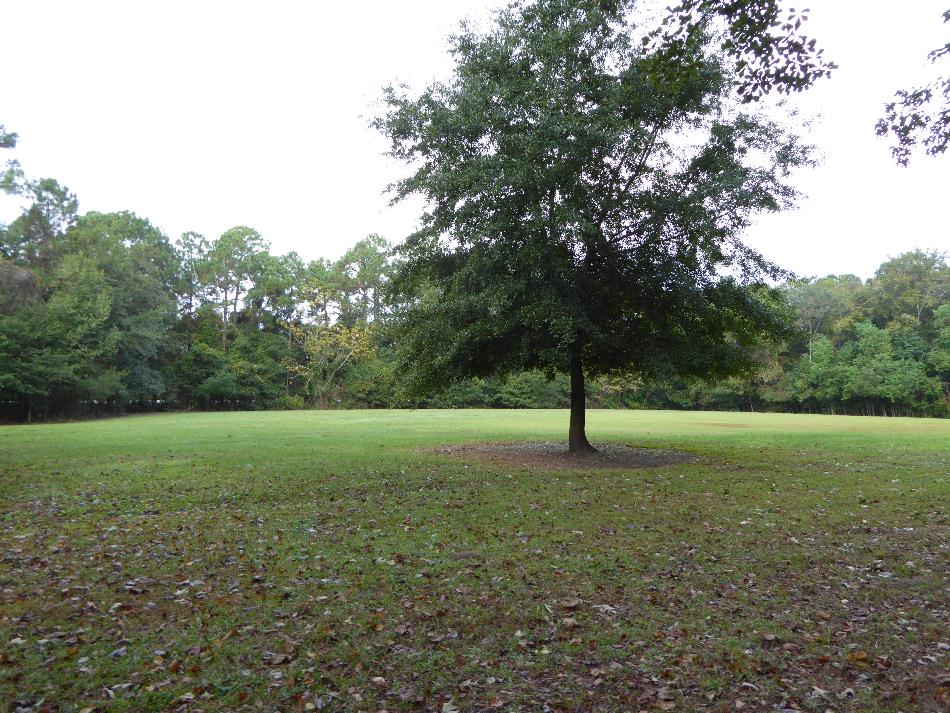 13
Contact Information
Scott Martin
martin.scott@epa.gov
(404) 562-8916
14